Joshua judges
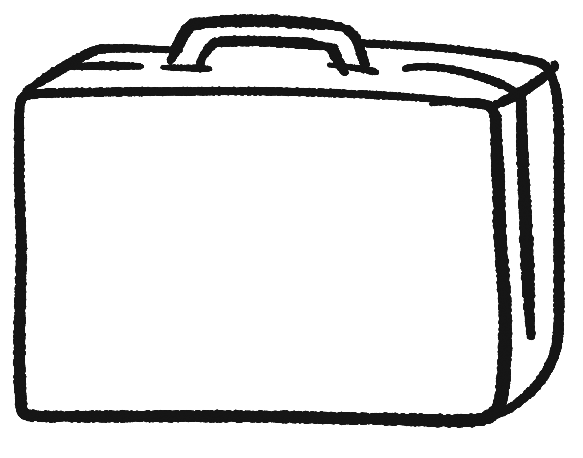 EXILE
We want a king
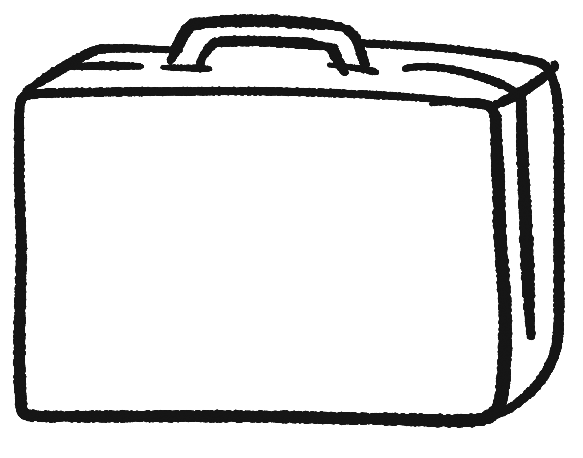 EXILE
Rehoboam botches it
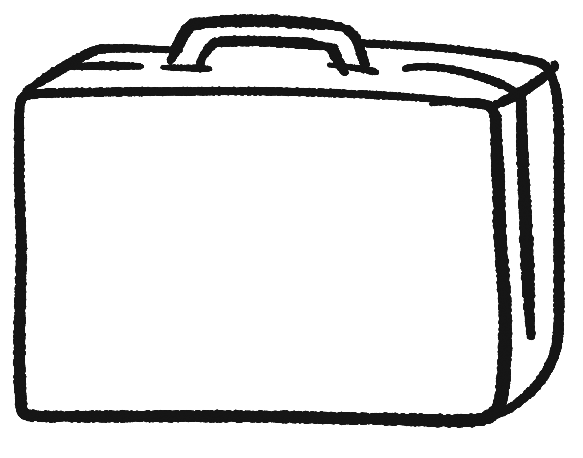 #Genesis 3
EXILE
Takeovers
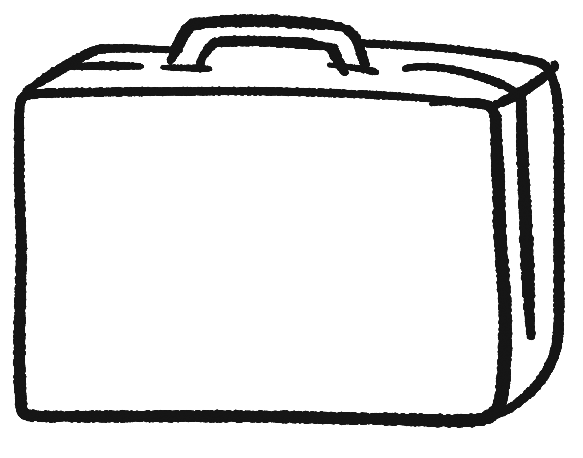 #TempleInRuins
EXILE
70-year Exile
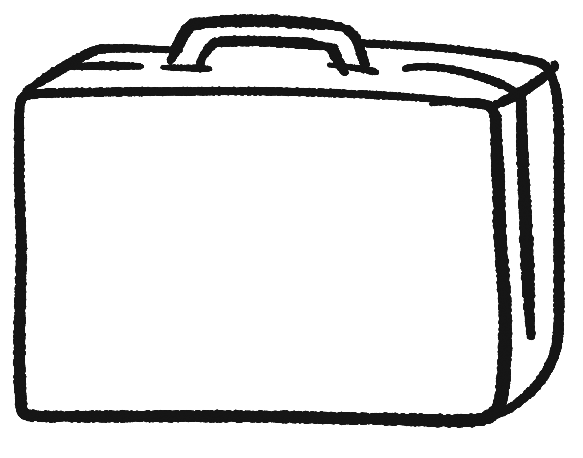 EXILE
Homecoming
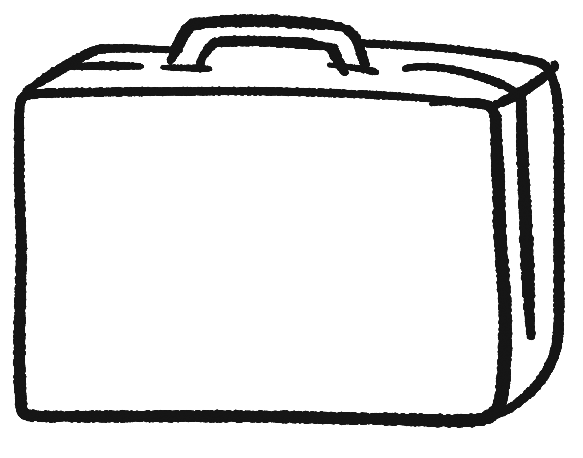 #EXRA
EXILE